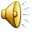 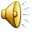 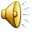 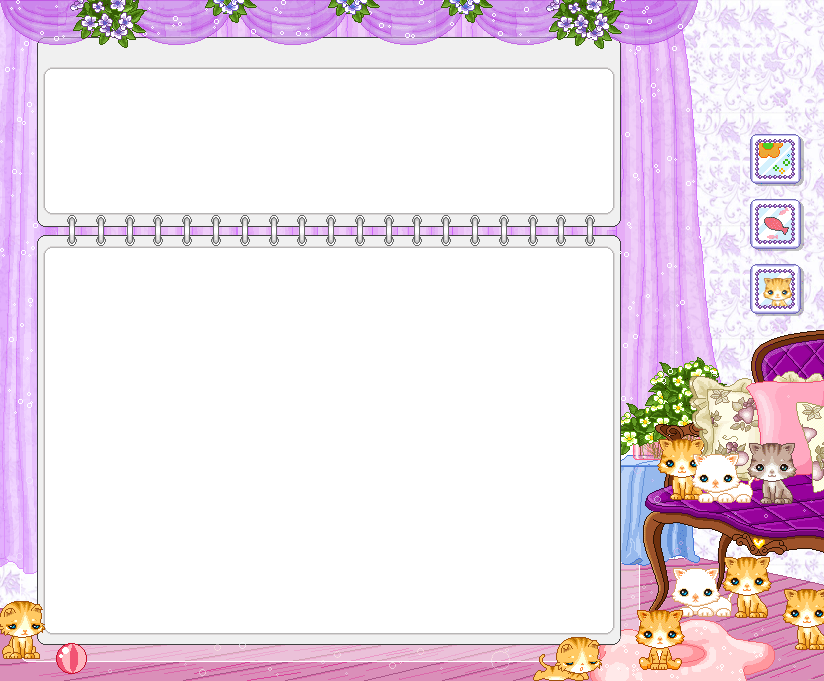 UBND QUẬN LONG BIÊN
TRƯỜNG MẦM NON TUỔI HOA
Truyện : Bé Mai ở nhà
Lứa tuổi 24 - 36 tháng
Giáo viên : Trần Thị Uyên


Năm học: 2022 - 2023
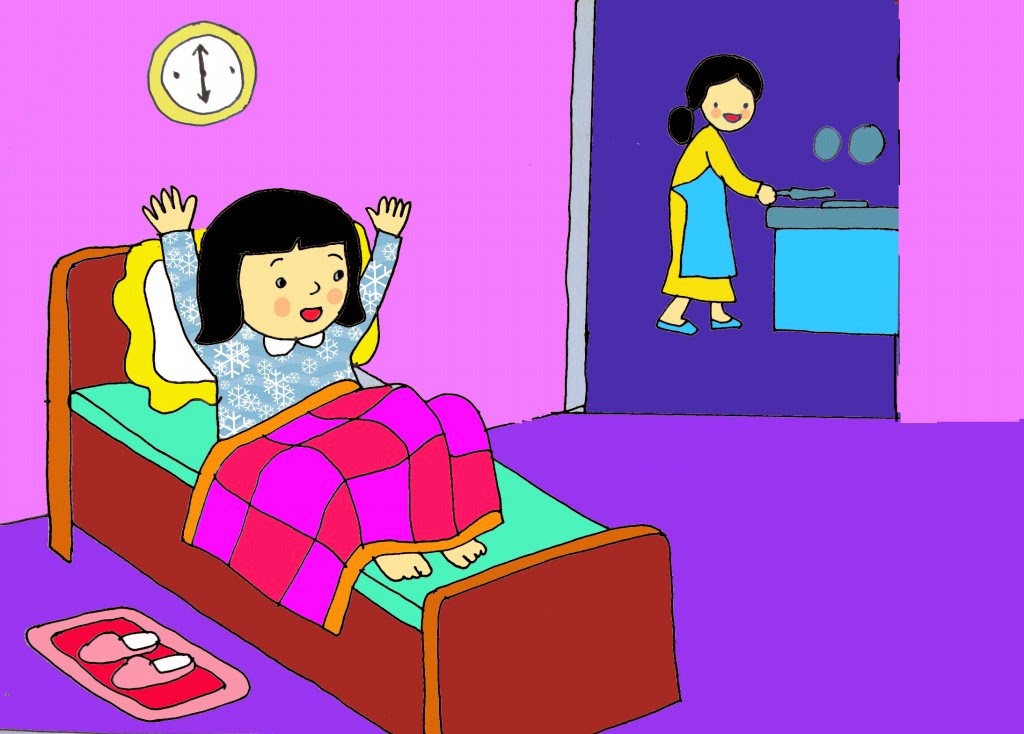 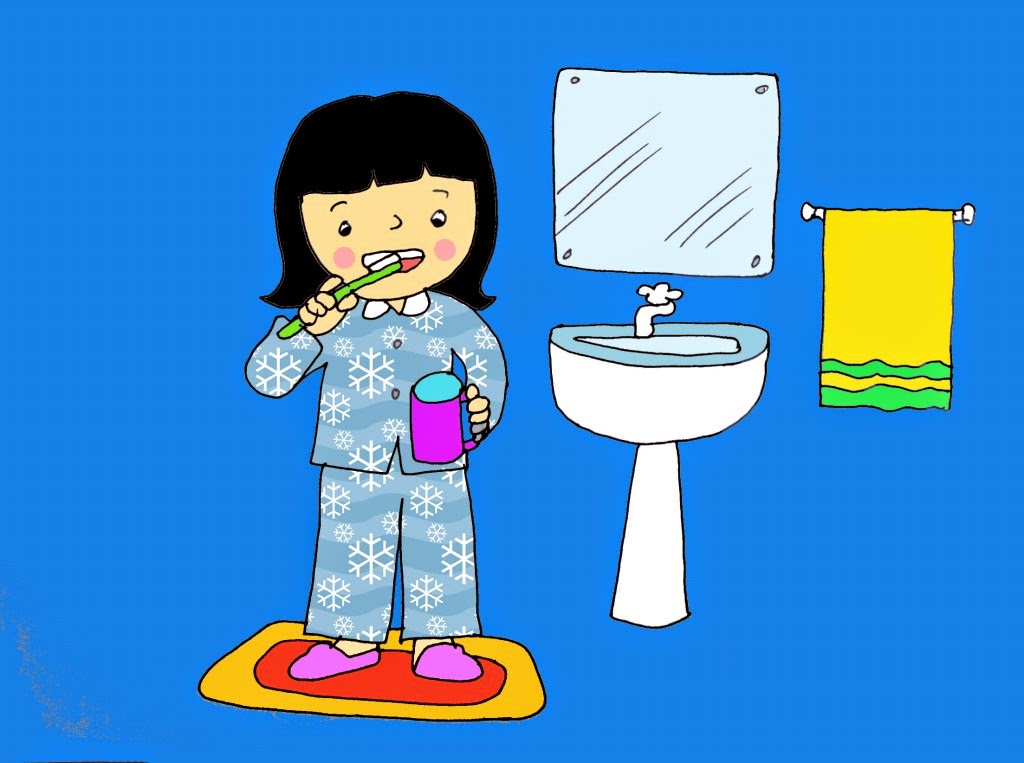 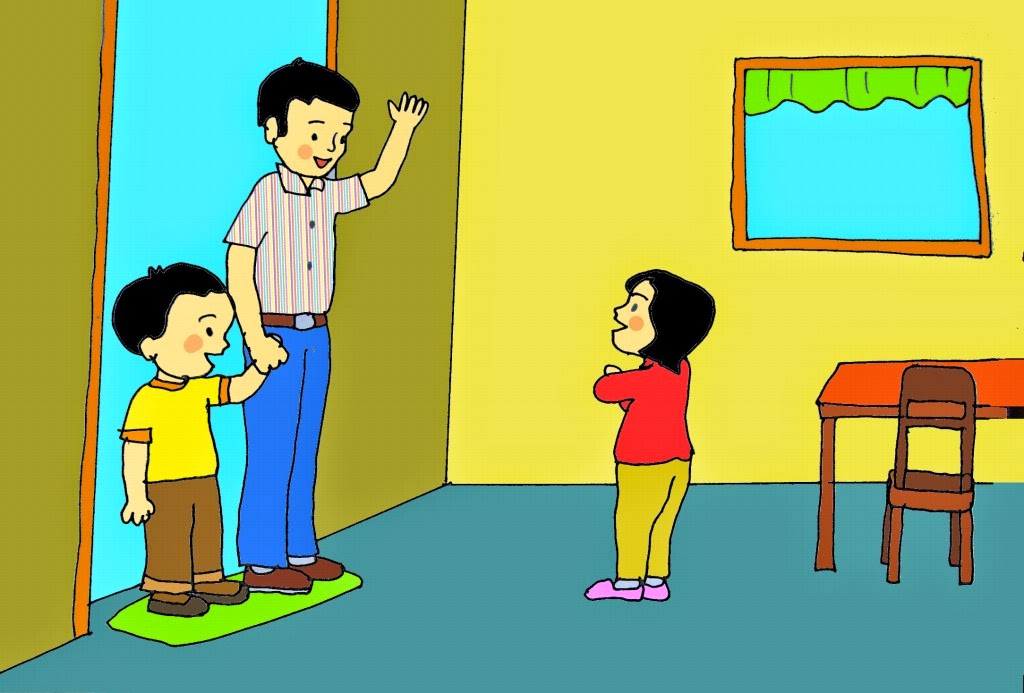 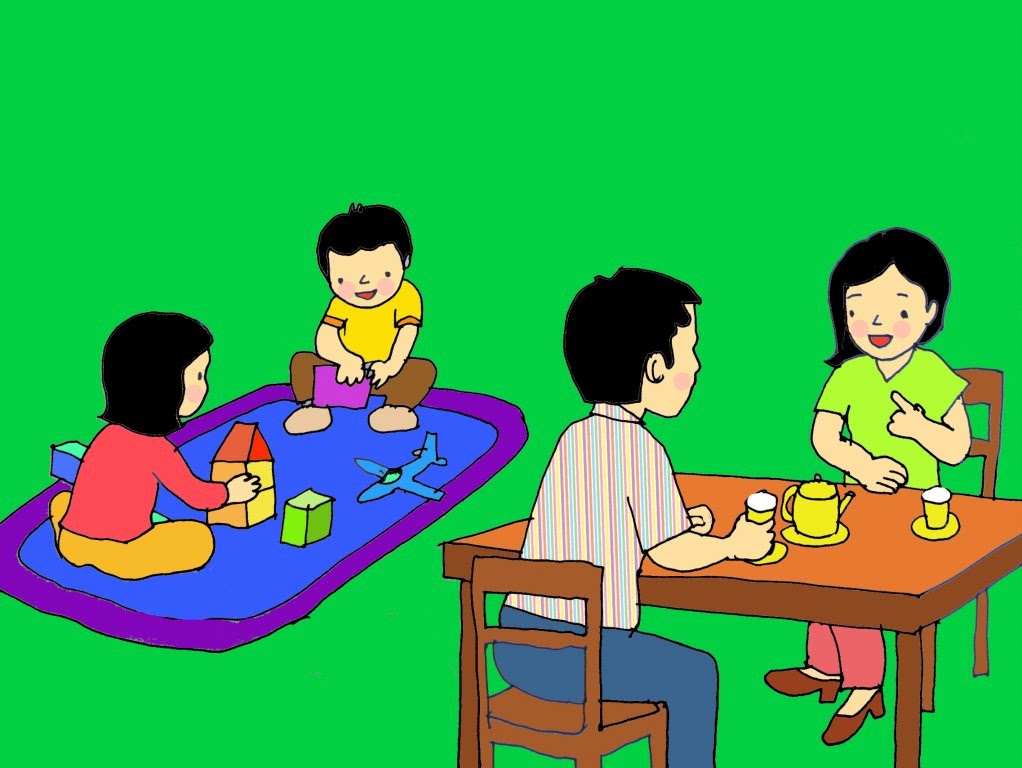 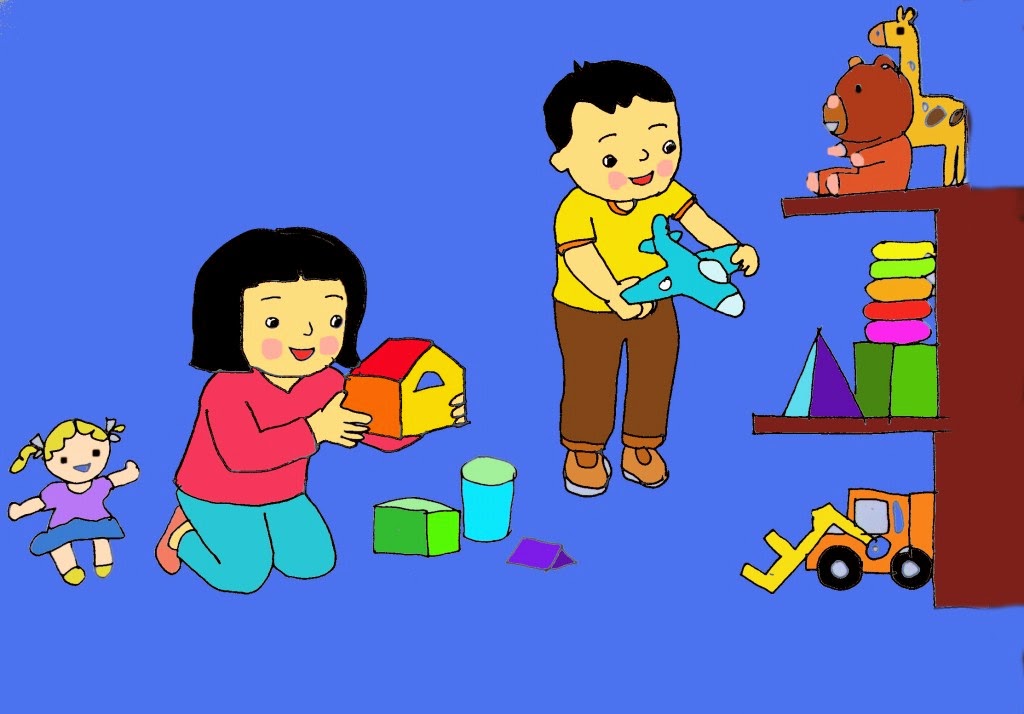 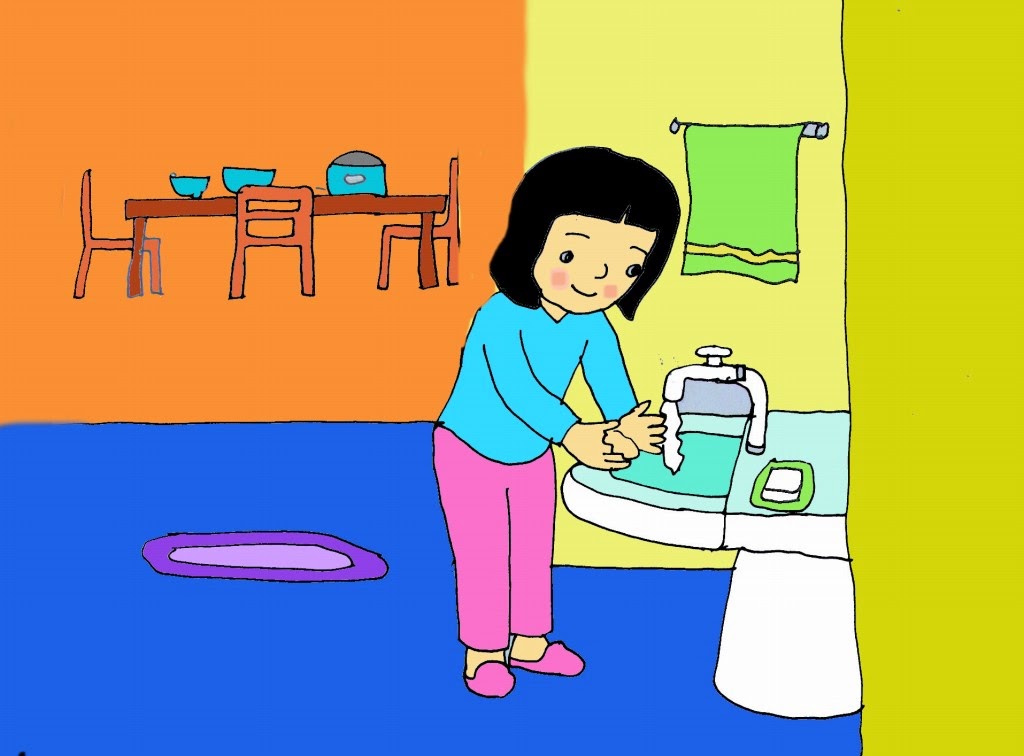 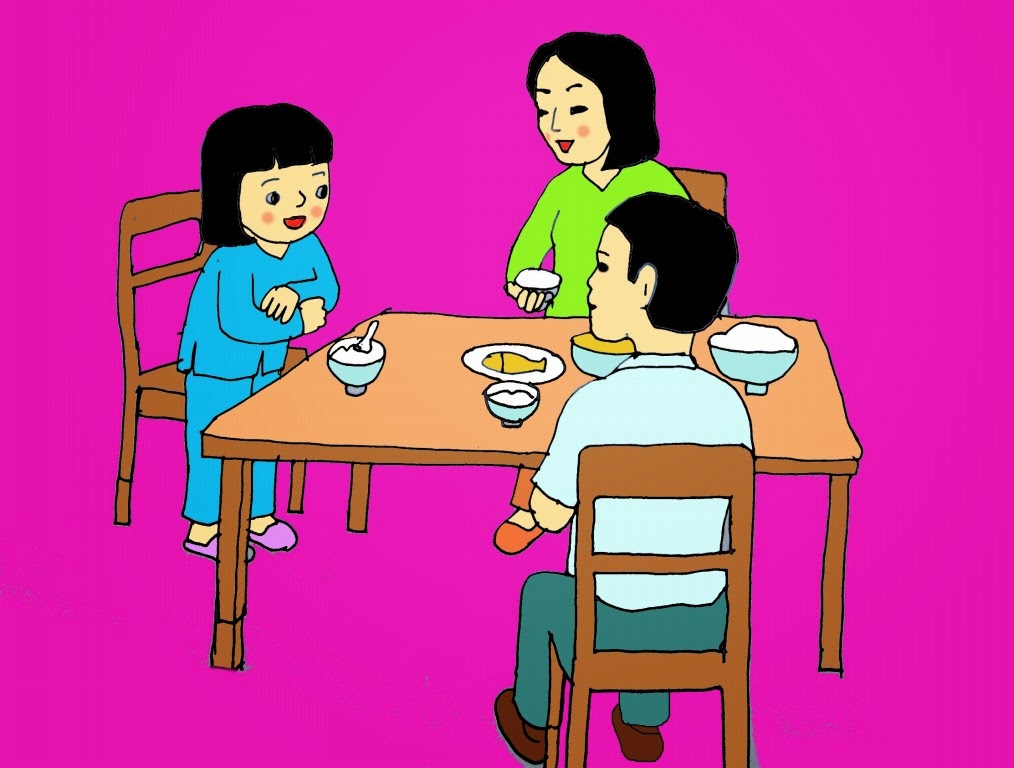 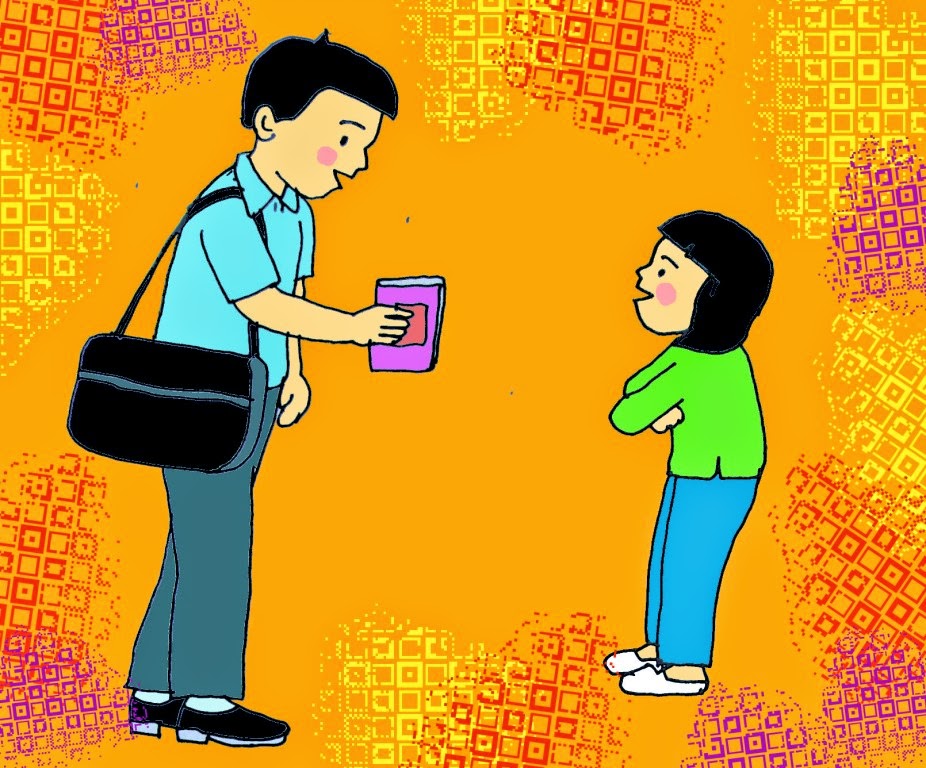 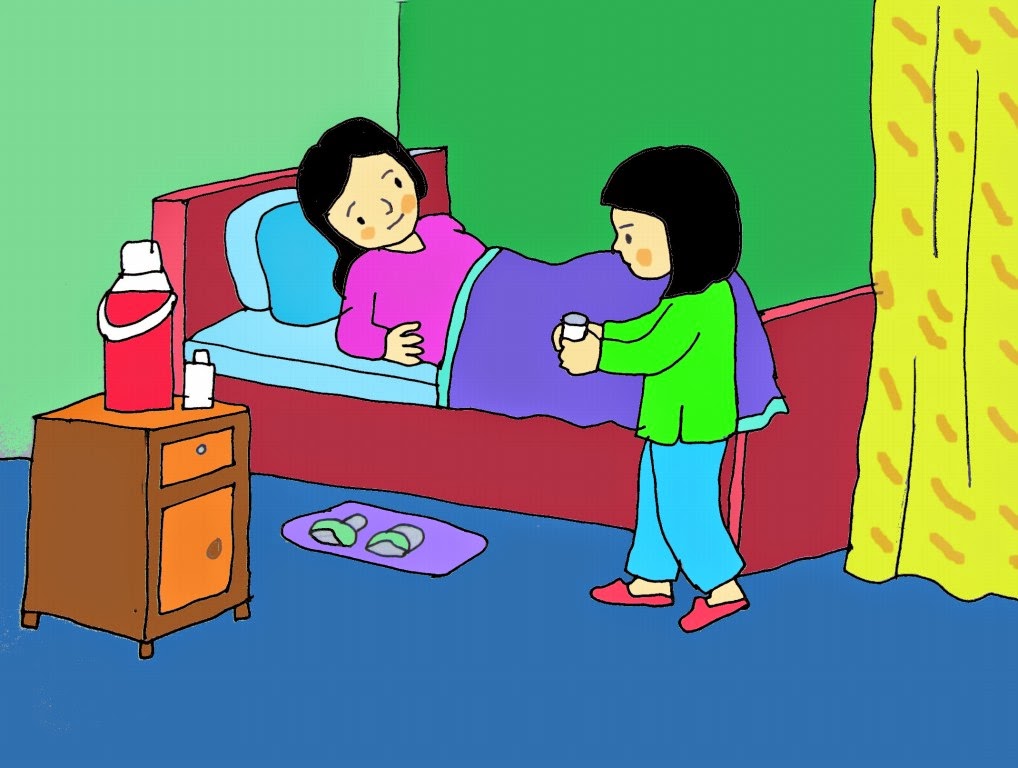 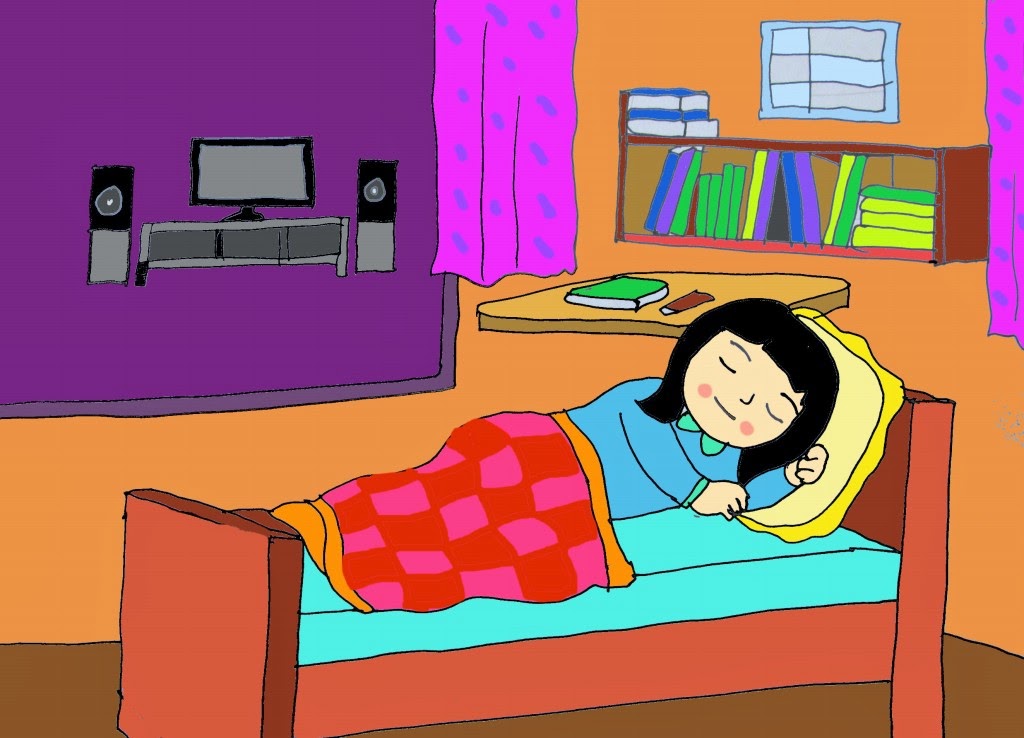 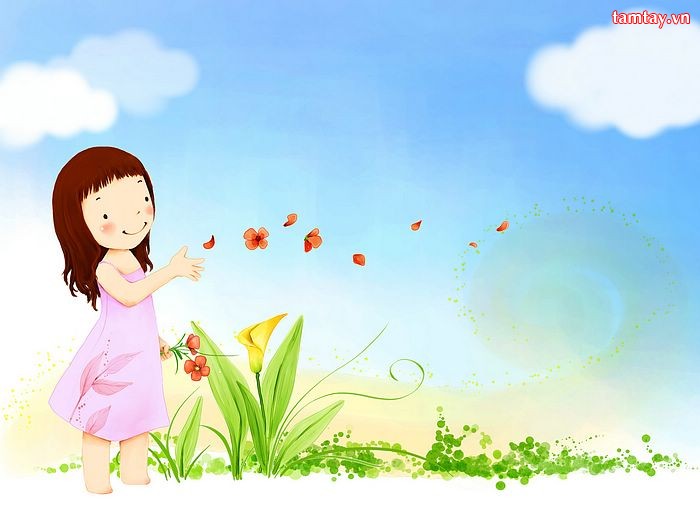 Chân thành cảm ơn các cô giáo 
đã về dự giờ thăm lớp